Kathmandu, TU, September 21, 2010

Michel Waldschmidt, Professor, 
Université P. et M. Curie (Paris VI) France 


www.cimpa-icpam.org
CIMPA-ICPAM’s mission
To promote international cooperation for the benefit of developing countries, in higher education and research in Mathematics and their applications, as well as in related subjects

to this end CIMPA-ICPAM organizes research schools, supports seminars and sustains networks of researchers

its actions are concentrated at places where there is the will to further develop Mathematics, and where a research project is feasible

looking for three main equilibria : gender, geographic, and thematic
CIMPA-ICPAM research schools
Open call every year

proposals for two weeks schools come from everywhere, some encouraged by CIMPA-ICPAM members
members of the Scientific Council and the Governing Board select about 12 school projects

Schools are organized locally with scientific and administrative help from CIMPA-ICPAM, in a North-South-South format

New initiative: informal agreement with India and Argentina. They
will fund their participants to all neighbouring CIMPA-ICPAM school
CIMPA-ICPAM research schools
Young participants from neighbouring countries are selected by the organizers and CIMPA-ICPAM. They receive full financial support by CIMPA-ICPAM.
Lecturers and speakers are not paid. They obtain their own funding for travel and accomodation. CIMPA-ICPAM provides help in this direction (letters, explanation of the main purpose, contact with Scientific attachés of the local French Embassies)
Typical budget for a school is about 30k€ (CIMPA-ICPAM participation is about 10k€, mainly for young people from developing countries)
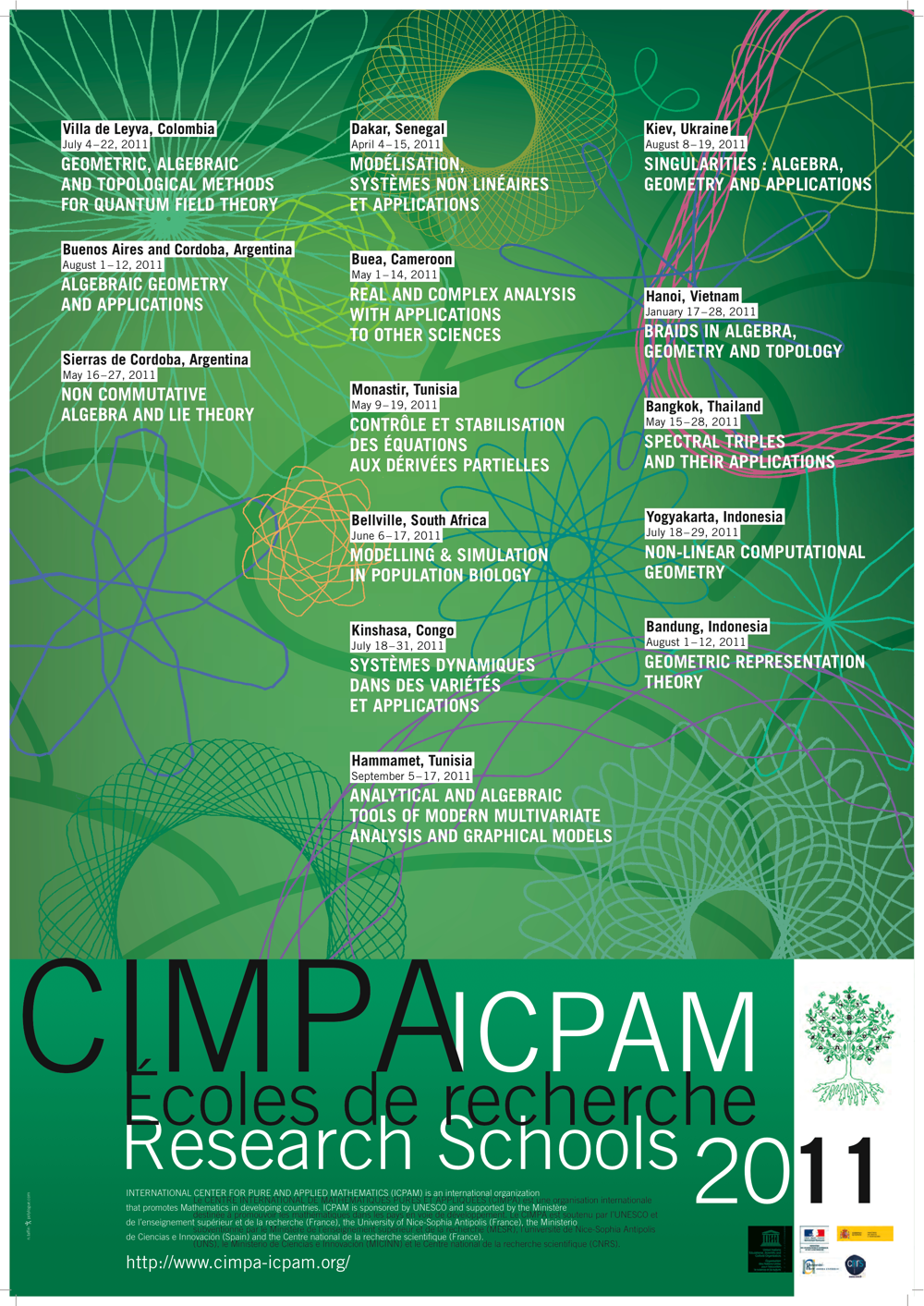 2011
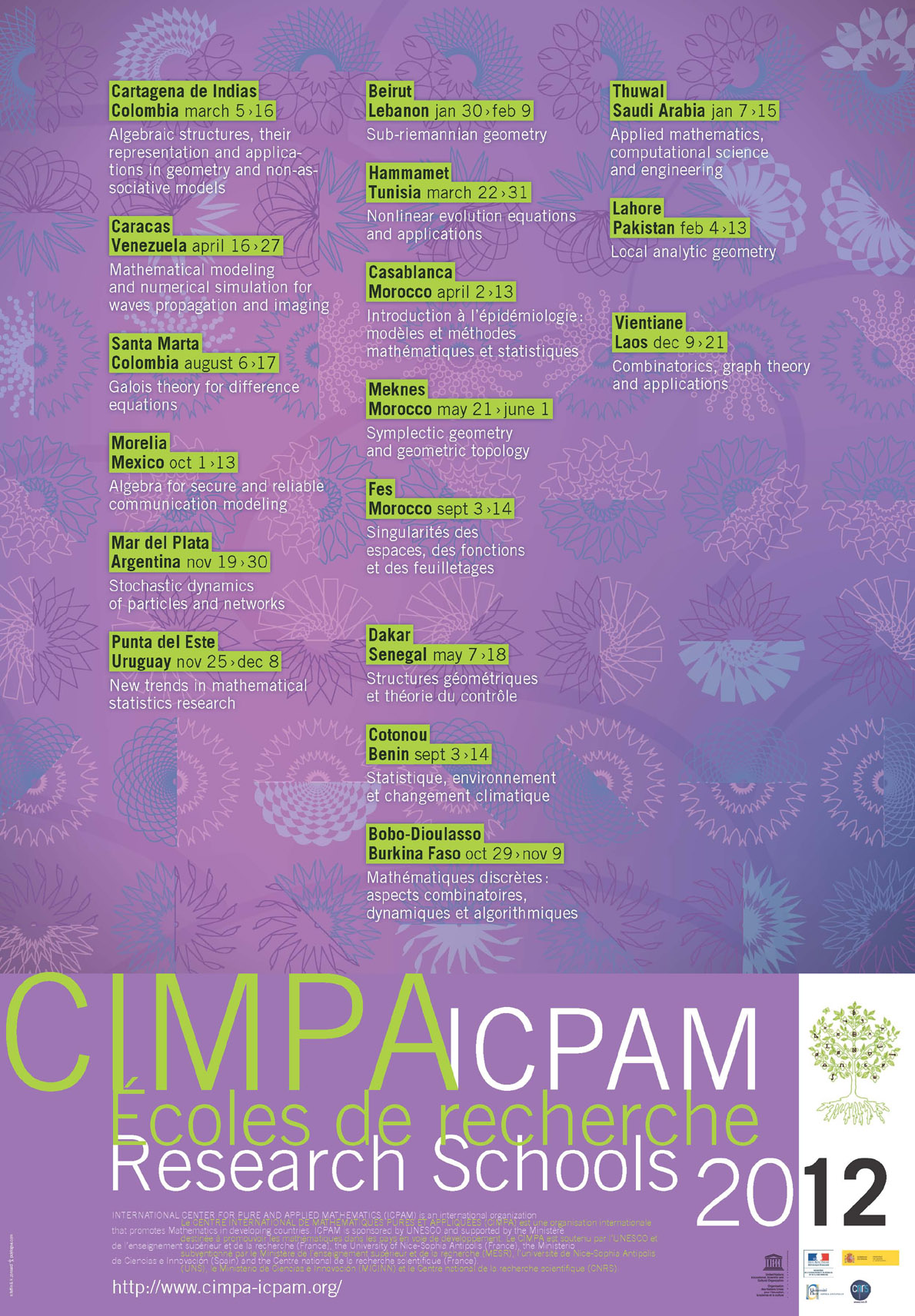 2012
Mediterranean 2012
Géométrie sous-riemannienne 
	CIMPA-UNESCO-MESR-MICINN-LIBAN 
	Beyrouth, Liban, 30 janvier - 9 février 
Equations d’Evolution Non Linéaires et Applications 
	CIMPA-UNESCO-MESR-MICINN-TUNISIE 
	Hammamet, Tunisie, 22-31 mars 
EpiCasa – Introduction à l’épidémiologie : 
	modèles et méthodes mathématiques et statistiques 
	CIMPA-UNESCO-MESR-MICINN-MAROC 
	Casablanca, Maroc, 2-13 avril
Sub-saharan Africa 2012
Structures Géométriques et Théorie du Contrôle  	CIMPA-ICTP-UNESCO-MESR-MICINN-SENEGAL  	En commun avec l’ICTP  	Dakar, Sénégal, 7-18 mai 
Statistique, environnement et changement climatique  	CIMPA-UNESCO-MESR-MICINN-BENIN  	Cotonou, Bénin, 3-14 septembre 
Mathématiques discrètes : 
	aspects combinatoires, dynamiques et algorithmiques 
	CIMPA-UNESCO-MESR-MICINN-BURKINA FASO 
    Bobo-Dioulasso, Burkina Faso, 29 octobre - 9 novembre
South-east Asia 2012
Théorie des graphes, combinatoire et applications 
	CIMPA-UNESCO-MESR-MICINN-LAOS 
	Vientiane, Laos, 9-21 décembre
Latin America and Caribbean 2012
Algèbre pour la modélisation de communication sécurisée et fiable (ASReCoM) 
	CIMPA-UNESCO-MESR-MICINN-MEXIQUE 
	Morelia, Mexique, 1-13 octobre 
Stochastic dynamics of particles and Networks 
	CIMPA-UNESCO-MESR-MICINN-ARGENTINE 
	Mar del Plata, Argentine, 19-30 novembre 
Nouvelles tendances dans la recherche en Statistique mathématique 
	CIMPA-UNESCO-MESR-MICINN-URUGUAY 
	Punta del Este, Uruguay, 25 novembre - 8 décembre
Latin America and Caribbean 2012
Algebraic Structures, their representation and applications 
	in geometry and non-associative models
	CIMPA-UNESCO-MESR-MICINN-COLOMBIE 
	Cartagena de Indias, Colombie, 5-16 mars 
Modélisation mathématique et simulation numérique 
	pour la propagation d’ondes et l’imagerie 
	CIMPA-UNESCO-MESR-MICINN-VENEZUELA 
	Caracas, Venezuela, 16-27 avril 
Galois Theory for difference equations 
	CIMPA-UNESCO-MESR-MICINN-COLOMBIE 
	Santa Marta, Colombie, 6-17 août
2012 INDIA, CENTRAL AND WEST ASIA
Applied Mathematics, Computational Science and Engineering 
	CIMPA-UNESCO-MESR-MICINN-ARABIE SAOUDITE 
	Thuwal, Arabie Saoudite, 5-12 janvier 

Local Analytic Geometry 
	CIMPA-ICTP-UNESCO-MESR-MICINN-PAKISTAN 
	En commun avec l’ICTP 
	Lahore, Pakistan, 4-13 février
Other regions
Singularities : algebra, geometry and applications
CIMPA-UNESCO-MICINN-UKRAINE
Kiev, Ukraine, August 8-19
Some complementary activities
AFRICA:
UNESCO Chair (Tunisia)
SARIMA (Mathematics and Computer Science in Africa)
CARI (Conference on Research in Computer Science)
WATS (West African Training Schools), Ecoles Mathématiques Africaines (EMA) 
LATIN AMERICA:
EMALCAs 
REALMA (European and Latin American network in applied mathematics)
MIDDLE EAST:  MA3N (Mathematical Analysis & Application Arab Network)
SOUTH EAST ASIA: 
Cambodia, Laos, (regional master program) 
IMAMIS, SEAMS
Numbers
180 research schools 
101 participations in higher level education and research networks 				(seminars, workshops and doctoral courses) 

Countries 
18 from Africa 
11 from Asia 
13 from South America and Caribbean 
8 from the Middle East 
4 from Central and Eastern Europe 

10007 young mathematicians 
700 speakers, 110 from Southern countries
Research schools numbers
180 CIMPA-ICPAM research schools in the fields of Pure and Applied Mathematics and Computer Science in 54 countries:

51 schools  in Africa

50 schools in Asia

49 schools in Latin America and Caribbean

26 schools in the Middle-East

4 schools in Eastern Europe
CIMPA-ICPAM’s history
CIMPA-ICPAM is:

a non-profit organization created in 1978 with office at Nice, France

currently funded by the Ministère de l’enseignement supérieur et de la recherche (France), the University of Nice-Sophia Antipolis (France), the Ministerio de Ciencia e Innovación (Spain) and the Centre national de la recherche scientifique (France)

a  category 2 center of UNESCO since the 90’s
CIMPA-ICPAM organization
CIMPA-ICPAM is a category 2 UNESCO center

with permanent institutional members (UNESCO, French Ministries, MICINN, Université de Nice)

with a Executive Board elected for a 4 years term by the General Assembly

with a Scientific Council and a Steering Council

with a Management team consisting of a Director, five Regional Scientific Officers and an Officer in charge of communications
[Speaker Notes: The Director holds a full time position at the Université de Nice. Colleagues at the Scientific Council, the Executive Board and the Management team serve on a voluntary basis]
Scientific Council
Chairman:  Enrique ZUAZUA (Spain) (Applied Maths)
Jean-Marc AZAÏS (France) (Probability, statistics)         
Viviane BALADI (France) (Dynamical systems)
Edy Tri BASKORO (Indonesia) (Graph theory)	 
Suzanne BRENNER (USA) (Numerical analysis)
Maria Luiza FERNANDEZ (Spain) (Differential geometry)  
Vaughan JONES (USA) (Fields Medal)
Orlando LOPES (Brazil) (PDE, Non linear analysis)
Youssef OUKNINE (Marocco) (Probability, stochastic equations)
Carlos DI PRISCO (Venezuela) (Logic)    
Ragni PIENE (Norway) (Algebraic geometry)
Ramdorai SUJATHA (India) (Number theory, K-Theory)
Executive Board
President: TSOU Sheung Tsun 
	University of Oxford (Mathematical physics) 
Vice‐President: Alain DAMLAMIAN  
	Université Paris 12 (Nonlinear analysis, nonlinear partial diff. equations) 
Secretary: Jean-Marc BARDET
	Université Paris 1 (Probabillty and statistics) 
Treasurer : Bernard ROUSSELET
	Université de Nice (Nonlinear vibrations, optimisation)
Management team
Director : Claude CIBILS (Université Montpellier, on leave at Université de Nice)
Regional scientific officers:
 Sub-saharan Africa: Marie-Françoise ROY (Université de Rennes 1)

 Latin America and Caribbean: Claude CIBILS

South-east Asia: Michel JAMBU (Université de Nice) + 
       Christian MAUDUIT (Université de Marseille) 

India and West Asia: Michel WALDSCHMIDT (Université de Paris 6)+ Jorge Jimenez URROZ (Université de Barcelone, Spain)

Mediterranean: Ahmad EL SOUFI (Université de Tours)

Communication responsible: Rosane USHIROBIRA (Université de Bourgogne)
Scientific partners
Université de Nice Sophia-Antipolis (UNS), Institut National de Recherche en Informatique et en Automatique (INRIA), Centre National de la recherche Scientifique (CNRS), Société Mathématique de France (SMF),Société de Mathématiques Appliquées et Industrielles (SMAI), International Mathematical Union (IMU), International Council for Industrial and Applied Mathematics (ICIAM), European Mathematical Society (EMS), International Centre for Theoretical Physics (ICTP), Union Mathématique Africaine (UMA), South East Asian Mathematical Society (SEAMS), Union Mathématique d'Amérique Latine et Caraïbes (UMALCA), Comité National Français des Mathématiciens (CNFM), Centro de Modelamiento Matematico (CMM), Bordeauxthèque, Institut de Recherche pour le Développement (IRD), Comité Español de Matemáticas (CEMAT), Real Sociedad Matemática Española (RSME), Societat Catalana de Matemàtique (SCM), Sociedad Española de Matemática Aplicada (SEMA), Sociedad Española de Estadística e Investigación operativa (SEIO)
A new era for CIMPA-ICPAM
The convention MICINN (Ministerio de Ciencia e Innovación, Spain) - CIMPA brings new perspectives: 

it will allow CIMPA-ICPAM to respond to more requests of help from developing countries, much more than we can support at the moment

it is a first step towards the internationalization of CIMPA-ICPAM
New agreements (2011) with Norway and Switzerland